Όψεις της μουσικολογοτεχνικης διακαλλιτεχνικοτητας στη νεοελληνική πεζογραφία του μεσοπολεμου
Όλγα Μπεζαντάκου
Τυπολογία S. P. Scher 
«Literature and Music»,  Interrelations of Literature (1982)


Μουσική και Λογοτεχνίαόπερα, Lied, χορωδιακή μουσική, μελοποιημένη ποίηση
 
Λογοτεχνία στη Μουσικήπρογραμματική μουσική (π.χ. συμφωνικό ποίημα) 

Μουσική στη Λογοτεχνία
Μουσική στη Λογοτεχνία 
W.Wolf, The Musicalization of Fiction (1999) 

«λεκτική μουσική» («word music») 
δομικές και μορφολογικές αναλογίες
«imaginary content analogies»

Η “μουσικοποίηση” ενός λογοτεχνικού κειμένου συνίσταται επομένως στο ότι το  δευτερεύον μέσο, η μουσική, λειτουργεί πρωτίστως στο επίπεδο του discours επηρεάζοντας τη συντακτική και γραμματική οργάνωση του λογοτεχνικού κειμένου ή ενός μέρους αυτού, έτσι ώστε το κυρίαρχο μέσο, η λογοτεχνία, να δίνει την εντύπωση μιας μιμητικής αναπαράστασης της μουσικής.
Οι μουσικές μεταφορές ως μεθοδολογικό εργαλείο
Eric Prieto, Listening In: Music, Mind, and the Modernist Narrative (2002)

• Η παρουσία των μουσικών όρων σε ένα αφηγηματικό κείμενο και η “μουσικοποίηση” της πεζογραφίας μπορούν να οριστούν – ούτως ή άλλως – μόνο μεταφορικά.

• Αναγκαία η ενδοκειμενική ή παρακειμενική αναφορά στη μουσική, δηλαδή σε μουσικές συνθέσεις, μουσικούς όρους ή μουσικές φόρμες.

• Σε ποιά ερμηνευτικά μονοπάτια μπορεί να οδηγήσει τον μελετητή η διερεύνηση της λειτουργίας των μουσικών μεταφορών ως δηλωτικών διαφόρων μοντέλων αφηγηματικής μουσικοποίησης ;
Η ιστορική προοπτική

ca. 1800: ut pictura poesis vs. ut musica poesis

Γερμανικός ρομαντισμός
Γαλλικός συμβολισμός
Αγγλοσαξονικός μοντερνισμός/ πρωτοπορίες. 

Κοινός παρανομαστής: η «κρίση της γλώσσας»

 Η μουσική διακαλλιτεχνική τάση της πεζογραφίας αποτελεί πρωτίστως μια συνειδητή, άμεση αντιπαράθεση με το εκφραστικό όργανο της λογοτεχνίας, τη γλώσσα, μέσω της πρόκλησης των λειτουργιών της αναφορικότητας και της αναπαράστασης, και ακολούθως μια προσπάθεια επανακαθορισμού, παραβίασης ή και αναστολής του νοήματος.
Το ελληνικό παράδειγμα

 Μπερξονισμός

 Ο εσωτερικός μονόλογος και η ροή της συνείδησης

 Η υποδοχή του ευρωπαϊκού αφηγηματικού μοντερνισμού
Henri Bergson (1859-1941)

 durée réelle(«πραγματική διάρκεια»)

 intuition («ενόραση»)

 intelligence («νόηση»)
Ποίον είναι το αντικείμενο της τέχνης; Αν η πραγματικότης ήγγιζεν απ’ ευθείας τας αισθήσεις μας και την συνείδησίν μας, αν ημπορούσαμεν να επικοινωνήσωμεν απ’ ευθείας με τα πράγματα και τους εαυτούς μας, τότε, είμαι βέβαιος η τέχνη θα ήταν περιττή, ή μάλλον όλοι θα ήμεθα καλλιτέχναι, διότι η ψυχή μας θα εκραδαίνετο τότε ακαταπαύστως αρμονικά με την φύσιν. […] Θα ηκούομεν να τραγουδή εις το βάθος της ψυχής μας μουσική κάποτε εύθυμη και συχνότερα θλιμμένη, πάντοτε όμως πρωτότυπη, αδιάκοπη μελωδία της εσωτερικής μας ζωής. Όλα αυτά είναι γύρω μας, όλα αυτά είναι μέσα μας, και όμως τίποτε από αυτά δεν ξεχωρίζομεν καθαρά. Μεταξύ της φύσεως και ημών – τι λέγω – μεταξύ ημών και της ιδίας μας συνειδήσεως ένα πέπλος παρεμβαίνει, πέπλος πυκνός διά τους κοινούς ανθρώπους, λεπτός όμως και σχεδόν διαφανής διά τον καλλιτέχνην και τον ποιητήν.
(Henri Bercson (sic), Το γέλοιο, Νίκος Καζαντζάκης (μτφ.), Αθήνα, Γ. Δ. Φέξης, 1914, 91-92.
Αυτός ο "ποιητικός" χαρακτήρας του εσωτερικού μονολόγου, αυτή η παρουσίαση της σκέψης κατά τη γέννησή της χωρίς λογική επεξεργασία, θα μπορούσε να εκφραστεί μόνο με προτάσεις που επίσης δεν θα είχαν καμία μέριμνα για τη λογική. [...] Ταυτόχρονα με την επιστροφή στις ουσιαστικές μορφές της ποίησης, ο εσωτερικός μονόλογος είναι μια επιστροφή, προφανώς εκσυγχρονισμένη, στις πρωτόγονες μορφές της γλώσσας- και είναι το ίδιο το δόγμα της μουσικής προέλευσης της ποίησης που απεικονίζεται εδώ. [...] Με τον ίδιο τρόπο που μια παρτιτούρα του Βάγκνερ είναι συνήθως μια διαδοχή από μη αναπτυγμένα μοτίβα, καθένα από τα οποία εκφράζει μια κίνηση της ψυχής, ο εσωτερικός μονόλογος είναι μια διαδοχή από σύντομες φράσεις, καθεμία από τις οποίες εκφράζει επίσης μια κίνηση της ψυχής, και που δεν συνδέονται μεταξύ τους με μια λογική σειρά αλλά με μια καθαρά συναισθηματική σειρά, χωρίς καμία διανοητική/λογική οργάνωση.

(Édouard Dujardin, Le Monologue intérieur. Son apparition, ses origines, sa place dans l’oeuvre de James Joyce et dans le roman contemporain, Paris 1931, 225-227 )
Είπαν ότι ο εσωτερικός μονόλογος εισάγει την ποίηση στον πεζό λόγο, ότι σ’ αυτόν υπάρχει έντονη λυρική διάθεση, έτσι δίνει καινούργια μορφή στον πεζό λόγο, ακόμα και νέα συντακτική φόρμα. «Μικρές, κομμένες φράσεις, απλές, με απόδοση ευθεία, όσο το δυνατόν λιγότερο τεχνικές, όσο το δυνατόν λιγότερο κικερωνικές» (Ο Εσωτ. Μονόλογος, E. Dujardin). Κι έτσι φτάνουμε να σκεφτούμε αλλεπάλληλα μουσικά μοτίβα. O Marcel Brion λέει ότι ο Οδυσσέας του Joyce πρέπει να μελετηθεί σαν σονάτα. Ο Ε. Dujardin αναφέρει πως, όταν έγραφε το βιβλίο του, σκεφτόταν την υπέρθεση των μουσικών μοτίβων, και συγκεκριμένως του Wagner. 
(Το Τρίτο Μάτι, 1935, 26).
[…] το μυθιστόρημα ως το βαθμό που το προώθησε η Βιρτζίνια Γουφ [sic], έχει απαλλαγεί από ένα μεγάλο μέρος του παλαιού οπλισμού του. Ό,τι άλλωστε περιστρεφόταν γύρω από το σώμα, τώρα έγινε πνεύμα, έγινε αίσθημα. […] Με την τέτοια καλλιτεχνική αντίληψη, δημιουργείται μια άλλη πραγματικότητα, η εσωτερική, κι αυτή κυρίως είναι που αποτελεί την ουσία του έργου της Β. Γουφ […] «Η ζωή δεν είναι μια σειρά από λαμπιόνια συμμετρικά ταχτοποιημένα· η ζωή είναι ένας φωτοστέφανος, ένας φάκελος μισοδιαφανής όπου κλεινόμαστε από τη στιγμή που γεννιέται η συνείδησή μας ως το θάνατό μας. Φροντίδα του συγγραφέα είναι να εκφράσει αυτό το ποικίλο, το άγνωστο, το μη καθορισμένο πνεύμα, τις παρεκτροπές που μπορεί να παρουσιάσεις προσθέτοντας όσο μπορεί λιγώτερα ξένα κι εξωτερικά στοιχεία». 
(Γ. Δέλιος, «Virginia Woolf», Μακεδονικές Ημέρες, έτ. Στ΄, τχ. 10-11-12, 1938, 245-247)
[…] Η αφετηρία στην ψυχολογική της [Woolf] έρευνα στάθηκε το άτομο, το άτομο που κατόπιν διαλύεται και πάει ν’ αποκτήσει μιαν αρμονία κ’ έναν ξεχωριστό ρυθμό, το ίδιο, θα έλεγε κανείς, σαν η καλλιτέχνις να θέλει να μας κάνει ν’ ακούσουμε αυτή τη «μουσική, την κάποτε εύθυμη, συχνά παραπονετική, πάντοτε πρωτότυπη». Αυτό που ο Μπερξόν ονομάζει «αδιάκοπη μελωδία της εσωτερικής μας ζωής». Αλλά χρησιμοποιήσαμε κι’ όλας έναν όρο ουσιαστικό της θεωρίας του πιο σημαντικού εκπροσώπου της σύγχρονης φιλοσοφίας. […] ο Μπερξόν δε θεωρεί το χρόνο σα μια ποσότητα ακίνητη και ομοιογενή, ανεξάρτητη από το χώρο, παρά τουναντίον αποδίδει στο χρόνο μια αξία ποιοτική, πλασμένη από ετερογενή στοιχεία, που είναι διάφορα, και εναλλάσσονται σε κάθε στιγμή στον άνθρωπο. Αυτή λοιπόν η «πραγματική διάρκεια» η «durée réelle», όπως την ονομάζει ο Μπερξόν, είναι μια αξία που δεν την αντλούμε από το σταθμικό κόσμο των πραγμάτων, και ταυτόχρονα είναι ένα σύνολο όπου εισχωρούν άπειροι άλλοι παράγοντες, κι όπου συρρέουν άπειρες άλλες δυνάμεις σύνθετες. Η διάνοια και οι αισθήσεις τεμαχίζουν τα μόρια του χρόνου και πολλαπλασιάζουν τη διάρκειά του, μέσα στην οποία η ψυχική μας ζωή αποκτάει μια δράση, σα να παίρνει την υπόσταση μιας καινούργιας πραγματικότητας, Η ανθρώπινη ζωή, σύμφωνα με την έκφραση του ίδιου Γάλλου φιλοσόφου, αποτελεί «μια διαδοχή όπου δεν υπάρχει επανάληψη, κι όπου η κάθε στιγμή είναι μοναδική». Αυτός λοιπόν ο χαρακτήρας της φιλοσοφικής βάσεως, αυτή η έννοια της «πραγματικής διάρκειας», βρίσκεται σε μιαν ολοφάνερη ανταπόκριση στο σύνολο σχεδόν του έργου της V. Woolf. Θέλησε και κατόρθωσε ν’ απεικονίσει τη ροϊκή διάθεση του ανθρώπου, την ποικιλία των ψυχικών του καταστάσεων, τη ρευστότητα της συνείδησής του (Γ.Δέλιος, Το σύγχρονο μυθιστόρημα, 1939, 33-35).
Στο έργο του Μ. Προυστ υπάρχει σα βαθύτερη ενοτική γραμμή η «θε­ωρία της μνήμης και της γνώσης», πράγμα άλλωστε που γίνεται φανερό κι’ από τους τίτλους που έδωσε στο μεγαλύτερο μέρος του έργου του […] Βασικό και δικαιολογημένο επακολούθημα αυτής της βαθύτερης ενοτικής γραμμής, ήταν η διάλυση του ατόμου. […] Πιστεύει παράλληλα πως μέσα στο χάος της ανθρώπινης ψυχής ακούγεται η ηχώ από άπειρες φωνές. Μια ηχώ που θα έσβυνε και θα χανόταν αν στην κατάλληλη στιγμή δεν επέμβαινε η διεισδυτική και η δημιουργική δύ­ναμη του συγγραφέα, να την κάνει ν’ ακουστεί και πέρα από τα όρια του εσωτερικού μας σύμ­παντος, να απεικονίσει και να μεταδώσει και στους άλλους τους συνεχείς κυματισμούς της κ’ εκείνον το ιδιαίτερο παλμό των διαδοχικών μας αισθήσεων. Έτσι δε μπορεί να νοηθεί πως βρίσκεται σε μιαν άμεση σχέση με την αλήθεια, κι ακόμα, σε μιαν ειλικρινή συνέπεια με τον ίδιο τον εαυτό του, κι ο συγγραφέας που θα παραγνώριζε την εσωτερική αυτή πραγματικότητα, και που θα επιχειρούσε, όπως οι ρεαλισταί, να ζωγραφίσουν και να ερευνήσουν μόνο την εξωτερική όψη των πραγμάτων. Ή για να μεταχειριστούμε τα λόγια του Προυστ δεν είναι επιτρεπτό στον συγγραφέα «ν’ αρκεστεί να περιγράψει τα πράγματα, να δώσει ένα θλιβερό απολογισμό από τις γραμμές και τις επιφάνειές τους» […] Και μόνο, συνεχίζει «με την ανάμνηση, την απαλλαγμένη από κάθε τι το ατελές στην εξωτερική του σύλληψη, την αγνή και την εξαϋλωμένη», «τη λυτρωμένη από τη χρονική κατάταξη, μπορούμε να πλησιάσουμε σ’ ένα παρόν και ν’ ανακαλύψουμε σ’ αυτό αλήθειες, που διαφορετικά, βέβαια, θα έμεναν θαμμένες και άγνωστες» (Δέλιος, 1939, 36-37).
Ο ευρωπαϊκός μοντερνισμός• Virginia Woolf, «Στιγμές Ζωής. Οι καρφίτσες της Σλάτερ δεν τρυπούν» [Moments of being: Slater’s pins have no point], Γ. Δέλιος (μτφ.), Μακεδονικές Ημέρες, έτ. Δʹ, τχ. 8 (9.1936), 263-271. • Marcel Proust, «Ο χρόνος που ξαναβρέθηκε» [Les Temps retrouvé] , Γ. Δέλιος (μτφ.), Μακεδονικές Ημέρες, έτ. Γʹ, τχ. 10 (11.1935)
• Floris Delattre Le Roman psychologique de Virginia Woolf (1932)

mémoire involontaire vs. memoire volontaire (M. Proust)moments privilégiés (M.Proust) 
mémoire spontané vs. mémoire habitude (H.Bergson)
moments of being (W.Woolf)
Παράλληλα με τα στοιχεία της εποχής, αφορμή για τη «Συμφωνία» έλαβα από το «Καρναβάλι» του Schumann όπως ερμηνεύθηκε στο πιάνο και μου αναλύθηκε από τον καλλιτέχνη κ. Τώνη Γεωργίου, σε συνδυασμό και συσχέτιση από μέρους μου με τον πίνακα του Luca Signorelli που βρίσκεται στον καθεδρικό ναό του Orvieto. (41)
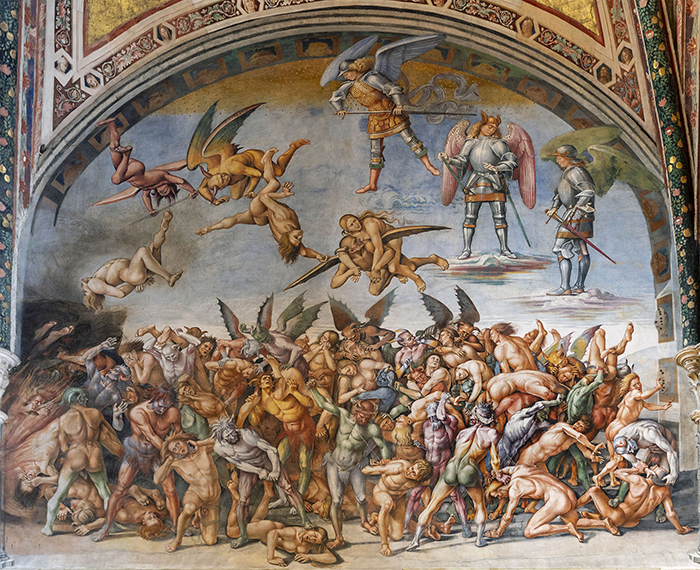 Το ρολόγι στην αίθουσα ηχούσε σα να θέριζε το χρόνο. Μια. Δυο. Τρεις. Τέσσερες… Από εκείνη τη στιγμή μιλούσε ένας άλλος άνθρωπος, αθέατος που χανόταν μέσα στον εαυτό μου. Δεν ανήκα πια στο γήινο κόσμο. Ένιωθα το έδαφος να σαλεύει. Η πόλη εξαφανιζόταν, έσβυνε μια εποχή, οι πλάκες από τους τάφους κυλούσαν, κι ανορθώνονταν οι σκελετοί με κροταλισμούς ανατριχιαστικούς, με ρομφαίες και λάβαρα στα χέρια, τσάκιζαν τα δεσμά της αιώνιας ανάπαυσης. Τόσοι ζωντανοί που περνούσαν πλάι μας ήταν νεκροί, όπως τόσο  νεκροί φανέρωναν τώρα την παρουσία τους κι είχαν μιαν άμεση ανάμειξη με τα εγκόσμια, διασταυρώνονταν στους δρόμους, στις λεωφόρους και στις πλατείες, συγκροτούσαν μια στρατιά που πλημμύριζε τους χώρους, και σχημάτιζε ένα μέτωπο αδιάσπαστο, περ’ από το οποίο δεν κατορθώνει κανείς να ξεχωρίσει που τελειώνει η ζωή και πού η γη. Πού λοιπόν είχα ζήσει ως τώρα; Ποιά παράξενη σύνθεση είχαν δώσει στην ψυχή μου τα γεγονότα; Δεν σκεπτόμουν παρά μέσα σε μια προοπτική του χρόνου με τη διάρκεια, που καταργούσε το θάνατο και γέμιζε τις αισθήσεις μου από χαρά και δικαιοσύνη (65-66).
Μιλήσαμε για γράμματα και τέχνη. […] Πιστεύουμε πως τούτες οι στιγμές προσφέρουν ελάχιστο ενδιαφέρον για μυθιστορήματα. Όλα τα θέματα φαίνονταν κοινά. Κι ό,τι βαθύτερα απασχολεί τον άνθρωπο είναι ο εαυτός του, που γίνεται ο φορέας μιας άμεσα αντλημένης πείρας της ζωής, με τις αναρίθμητες φάσεις, με τις ποικίλες στιγμές, και το ιδιόρρυθμο βίωμα. μιας πείρας που στοιχίζει ίσως σε δοκιμασίες ψυχικές, σε στερήσεις υλικές, όμως που μέσα στο χρόνο μας αρνείται το μοναδικό της αντιστάθμισμα, να ξανοίγει στα μάτια μας ορίζοντες καινούργιους κι άγνωστους, αν δεν την αγγίξουμε, αν δεν την ερευνήσουμε, αν δε βυθομετρήουμε την αλήθεια της με τα μέσα της γλώσσας.  […] Για την όποιαν ανοικοδόμηση, μ’ όλες τις συμβάσεις με τη ζωή και τον κόσμο, το σχέδιο ανατρέπεται, τα μέσα μας εναντιώνονται, η σύνθεση απουσιάζει, κι εξαφανίζεται κείνη η προοδευτική συνέχεια του μύθου με τη ζηλευτή, σε άλλους καιρούς αρχιτεκτονική και την καθαρή μορφή. Όλα θρυμματίζονται αμέσως μόλις σχηματισθούν, κι όλα κάθε στιγμή ξαναρχίζουν, πειθαρχούν σ’ εκείνη τη μυστική δεξιοτεχνία που την κατευθύνει το ένστικτο να εγκαταλείπει το πε­ριττό, και ν’ αφήνει στον αναγνώστη να συμπληρώσει τη ζωή όπως υπάρχει στον εσωτερικό της κυματισμό. Κι όλη τότε η διαχείριση αφήνει την εντύπωση μιας συμφωνίας αποσπασματικής. (62)
Robert Schumann (1810-1856)

Carnaval (Op.9) 1834Μινιατούρα για πιάνο 
Αποτελείται από 21 επιμέρους σύντομα μέρη, εντάσσεται στον κύκλο των πρώιμων συνθέσεων για πιάνο του Γερμανού συνθέτη, όπου συμπεριλαμβάνονται μεταξύ άλλων τα Papillons (1829-1831), Intermezzi (1832), Fantasiestücke (1837), Davidsbündlertänze (1837) και Kreisleriana (1838).
«Θραύσματα σκέψεων»,«σκαριφήματα» ή «προσχέδια»
Τεχνική: «αρχή της αυτοκαταστροφής ή αναίρεσης»
Σαν το νερό της πηγής, που όσο αναβρύζει διώχνει από το βυθό της τα παράσιτα, διαλύει τη θολούρα και γίνεται διαφανής […] όμοια και το φως ασκεί στον εαυτό μου μια επίδραση ευεργετική, που μου δίνει το μέσο να σύρω τις πτυχές της ανάμνησης, να φτάνω ως τις λεπτομέρειες, και να χαίρομαι, καθώς ανακαλύπτω πως κρατώ κάθε φορά μιαν έκπληξη στα χέρια μου. Βεβαιώνομαι τότε πως η μεταβολή δεν έγινε στην όψη του δρόμου, ούτε στο χαρακτήρα της ημέρας, παρά μέσα μου σ’ ένα απροσδιόριστο σημείο.
Από το νου περνούν σε μια γοργή κι ασύνδετη αλληλουχία, πλήθιες μικρές μεταμορφώσεις σαν άρρυθμες πραγματικότητες, όχι ευχάριστες, που στάθηκαν σαν πρόλογος στη βαθμιαία εξαφάνιση της ασφάλειας και στην ψυχική προετοιμασία για το θρυμμάτισμα της ομαλής συνθήκης της ζωής (42).
Όλα είναι κει. Κι έπιπλα, και τζάκι, και πίνακες, και βιβλιοθήκη, και παρελθόν και παρόν. Με μια πιο επίμονη επεξεργασία θα πετύχαινε κανείς να δώσει την εικονιστική τους αναπαράσταση. Μα δεν αρκεί αυτό. Πρέπει όλα να προσεχτούν με περισσότερη ένταση, ν’ αναλυθούν, και ν’ αποκτήσουν μια κάποια διαφάνεια με το σχήμα, την προοπτική τους, την αισθητική τους σημασία, για να παύσουν να είναι τόσο προσιτά και οικεία, και να περάσουν στην περιοχή του φανταστικού και του μαγικού. Όμως πάλι, περ’ απ’ το μορφικό, περ’ από το καλλιτεχνικό περιεχόμενο, υπάρχει η παρουσία του ανθρώπου, που έδωσε ψυχικότητα στο διακοσμητικό στοιχείο. Κι αυτό κυρίως ενδιαφέρει. (45).

Κάθε τόσο συμβουλεύομαι την ώρα σα να παίζω μηχανικά μ’ ένα νόμισμα. Μέσα στη μοναξιά, που ήρθε σα μια στάση της ψυχής παρά σα μια συνέπεια από πράγματα, δε γεύομαι παρά την τρα­γική απουσία της χαράς. Το κάθε λεπτό διώχνει το άλλο και οδηγεί στο μηδέν. […] Έχω την αίσθηση πως ο χρόνος είναι έξω από το δωμάτιο, το ίδιο όπως μια εικόνα μένει ακίνητη και μόνιμη στην αρχική της εμφάνιση. Τόσο είναι το μήκος από τα καθημερινά κι άπραγα απογεύματα. Έρχονταν σα μια συνέχεια της προηγούμενης ημέρας, μονότονα και άχρωμα. Κάτω από τη συνθήκη τους, οι συνήθειες στενάζουν και μένουν πια στο παρελθόν σαν ανάμνηση κακή (43).
Παρακολουθώ μονάχα τη ζωή με τις μικρές, τις καθημερινές κινήσεις, το πήγαινε-έλα των νεαρών με την οχλολοή, το σιγανό βάδισμα του αστυφύλακα με το αυστηρό ύφος και τα χέρια πίσω. Και το πλήθος πυκνώνει και πλημμυρίζει το δρόμο τις απογευματινές ώρες. […] Γυναίκες και άντρες συντμημένοι καθώς δείχνουν από ψηλά, διαβαίνουν με μια κρυφή υπερηφάνεια, σα να κάνουν την σκέψη πως ο καθένας διέθετε ένα μέρος από τις δικές του δυνάμεις στη σοβαρή προσπάθεια να σώσουν την ύπαρξή τους μεσ’ από τα καθιερωμένα χρονικά όρια της δουλειάς για άλλο ένα εικοσιτετράωρο. Στο τέρμα κάθε προσπάθειας για κάτι καλύτερο, υπάρχει η ελπίδα για μιαν αλήθεια ανώτερη από κείνη της καθημερινής ζωής […] (45-46).

Σκελετωμένος με ξετραχιλισμένα και ρυπαρά φορέματα σαν από τρίτο χέρι φορεμένα σε νεκρό, πλησιάζει και περιεργάζεται λαίμαργα την προθήκη του ψωμά. Είναι από τα πλήθια συντρίμματα που παίρνουν θέση στην ουρά του συσίτιου, υποτάζονται στο φοβερό νόμο της ανεπάρκειας του ψωμιού και της απίθανης στέγης, αυτής της ζωής με την ατέλειωτη συνοδεία από φυσικούς πόνους, από πείνα, από κρύο, κ’ εξάντληση. Κινείται στις παρυφές κείνης της απειθάρχητης κι ανώνυμης ομάδας, από άτομα κάθε φύλου και κάθε ηλικίας, όλο βιαιότητα και αγωνία. […] Προσπαθώ τώρα να συνθέσω μέσα μου τις λεπτομέρειες της συνέχειας της στιγμής, όπως αναζητούμε τις γραμμές της φυσιογνωμίας πεθαμένων ανθρώπων που μας ακολουθούν. Όμως δε συγκρατώ παρά την κίνηση μονάχα της στιγμής, όπως και ο θάνατος δε μεταβάλλει στη μνήμη μας τις φυσιογνωμίες των ανθρώπων […].
[…] έτσι καθώς έπλασα μέσα μου ένα οικοδόμημα από ώρες γεμάτες οράματα και εικόνες ασύμπλεχτες, δε βρίσκω παρά τις απαραίτητες στιγμές για το όνειρο και τους πόθους που φτάνουν κ’ επιπλέουν στην επιφάνεια της συνείδησης. […]
Όσο απαλλάσσομαι από την εφιαλτική παρουσία των παράσιτων, τόσο νιώθω το πνεύμα μου ν’ απαλοπαίζει. Θέλω να χάνω απόλυτα τη σημασία και την όψη που έχουν οι εγκόσμιες πραγματικότητες, να πέφτω σε μια νάρκη, να με νανουρίζουν οι τρελλές ιδέες από τη χώρα του ονείρου, να τις νιώθω να μεταβάλλονται, όχι σε ζύμη και τροφή της κάθε ημέρας, παρά σε μοναδική και απόλυτη καθεαυτήν ύπαρξη (53). 

Το μόνιππο περνούσε ανάμεσα από δρόμους ολοκάθαρους, έβγαινε μπροστά σε δημόσια πάρκα, κι η Λέα λιμπιζόταν τους κρόκους και τις άσπρες τούφες από φουντωμένα φούλια. Μέσ’ από τις αλέες, στην κεντρική λεωφόρο, δώθε και κείθε από το παρτέρι, σέρνονταν σα να επέστρεφαν από γιορτή μια σειρά από καρότσια με γαλήνια, στρουμπουλά και μισοκοιμισμένα βρέφη. Η μέρα εγκατέλειπε τα πάρκα. […]
Είταν ένα περιστατικό (πες καλύτερα μια χίμαιρα, που κάποτε επιβάλλεται να τρέφουμε μέσα μας για να κάνουμε πιο υποφερτή την πραγματικότητα) που όσο αποκτούσε διαστάσεις, τόσο μου έδινε την βεβαιότητα μιας μακρυνής πραγματικότητας· ένα δίχως ξεχωριστή σημασία περιστατικό, που φέρνουμε για καιρό μέσα μας, λησμονημένο, και μολοντούτο, μας κρατάει σ’ ένα δεσμό με το παρελθόν. (58)
Και περιμένοντας την αυγή, έζησα τους δισταγμούς, τις ελπίδες, τις θλίψεις, την αβεβαιότητα, όλη τούτη τη φοβερή ανάμνηση της σιγαλής μα σταθερής ψυχικής φθοράς του κόσμου. Έγινα διαφανής απέναντι στα πράγματα, στα πλάσματα της φύσης, απέναντι στη ζωή και στη μοίρα. Άφησα τον εαυτό μου να τον διαπεράσει, δίχως μολαταύτα και να τον γκρεμίσει, το κύμα των γεγονότων. Κι εχθρικά ακόμα αν είναι τα στοιχεία που αντικρύζω, τ’ αναγκάζω ν’ αναγνωρίσουν πως δεν κα­τορθώνουν να ξεπεράσουν και ν’ ανατρέψουν ένα εμπόδιο: Τη ΣΥΝΕΙΔΗΣΗ. Έτσι μένω συνοφρυωμένος μπροστά στην εύθραυστη ανθρωπότητα, με την ικανοποίηση πως ο θάνατος πέρασε από πάνω μου, από πλάι μου, παραμόρφωσε, και σάρωσε, και νέκρωσε κάθε ζωηφόρο μόριο, όμως δεν τόλμησε να πλησιάσει το πνεύμα, να του στερήσει τον πλούτο που αντλεί από τον πόνο και την αγάπη, από την καρτερία και την πίστη. Μέσα στη δίνη από τα πράγματα, φρόντισα να ζω την επαφή με την εσώτερη σάρκα της ψυχής, όχι σα μιαν αυτοϊκανοποίηση παρά σα μιαν απαίτηση (65).
Αχ! πάνε ούλα! Πλάνη το πώς είχα ριχτεί με τα μούτρα μου να γράφω ένα μυθιστόρημα θάμα. Οι εικόνες του ήσαν «ανεδαφικές και επίπεδες» τους έλειπαν οι άλλες δυό «διαστάσεις». Κι έτρεξ’ ο νους μου στους άλλους. Τι ένδοξα ονόματα  - μοίρομαν – που ξέρουν πώς να δοξάσουν την τέχνη! […] Τι εικόνες μπρε μάτια μ’ τι σύνθεση! Είχε «υπέδαφος» η έκφραση αυτή, υπάρχει «βίωμα» πολύ εκειμέσα. Κι «έσπαζαν» όλους τους κανόνες. Ενώ εγώ…  (14).

• Και λυπάμαν τις μηχανές πούνε δούλες, που δεν μπορούν να κάμουν αλλοιώς, και τους ανθρώ­πους που τους μποδάει ένας «λόγος». Άκω εκεί, έχει δώσει το λόγο του και δε μπορεί ν’ αποφύγει! (Σκαρίμπας, 1992.1, 58).
Κι ήθελα να προσευχηθώ στη Λουίζα. Μα τι να της έλεγα με την παράχορδη και υλική μου φωνή, μπρος στα τετράγωνα σπίτια; Τα λόγια μας τρέλλαναν. Θάφηνα μόνο το στόμα μου ελεύθερο να εκφραστεί με μια λέξη «Τσιτς» θάλεγα μόνο σαν σύνθημα. (71).

• Πάσχιζα κι εγώ να βρω τη λύση. Ναι, θα πρόφερνα τον παρθένο αριθμό – το σημείο, το σύνθημα – που συμβολίζει, το σύμπαν. Φούσκωνα το λοιπόν και ξαναφούσκωνα. Όταν φούσκωνα, έλεγα: ταχρ … κι εννοούσα τη ρίζα του κι όταν ξεφούσκωνα: άμψας … κι εννοούσα: κατάληξη. Τώρα, ρί­ζα μαζί και κατάληξη, έκαμναν ένα ωραίο: Ταχράμψας! Τ’ είναι πάλι – λέω – τουτοδώ; Ίσως να σήμαινε - λέω – το ξεσκόνισμα, από κάνα μπαλκόνι μιας πάντας· ίσως – κι αντιθέτως – το σκόνισμα (56).

• Εκείνο το «Αι Χαλκιδαίαι Γαλαί» θα γίνονταν ίσως: «Λουμπραπόν Ταμπ…» τότε σκέφτηκα. Και σκέ­φτηκα πώς τώρα θα γίνονταν τ’ άλλα. Άρχισα πιστοτάτη, λοιπόν, μια μετάφραση. Έλεγα. «Δύο γαλαί αναρριχηθείσαι επί τοίχου…» Κικισαμπατάν νατρ ανεφίσβλ … «ήρχισαν έν νιαούρισμα τέλειον…», ιλ πιπρόν ζιφς αραμάουερ φάαρτ …
 –… Αραμάουερ φάρβτ; μου κάνει ένα σπίτι εκειδά.. είσαι βέβαιος; Και φαινόταν νάχει επιφυλάξεις για δαύτο. […]
–Ναι, του λέω, αραμάουερ φάρβτ. Πώς καλλίτερα αλλοιώς θα το πεις στα Βιεννικά το «νιαούρισμα»; […] Όπως λέμε λόγου χάρη: Βιβράν ιφιχζάμπ… δηλαδή: πάμε στο …(ξέρω γω πού…) ή όπως θέμε να πούμε: «είμαι κύριος …» και λέμε αβεγιόν φαρκαλέισμ… (28).
[…] Διαβάζω με διακοπές το Βατερλώ∙ έχει κέφι, πράγμα, που είναι, όπως ξέρεις σπουδαίο για την εκτίμησή μου, και έχει (αρέσει δεν αρέσει) λαλιά∙ το τζαζ του Ευρίπου∙ Κάποτε μου δίνει την εντύπωση πως πάει να γραφτεί σε στίχο. […] Υπάρχουν πολλές και μακριές περικοπές σε αυτό το ρυθμό. Ζαλίζει κάποτε αυτό το τζαζ (Σαββίδης, 1987.1).

[…] Άξαφνη κρούση των μπρούτζινων πιάτων της τζαζ τόξεψε μεταλλικόν έναν πάταγο κι ήταν σαν νάχαν γκρεμιστεί πιατοθήκες. Έπαιξ’ εκεί ένα γαμήλιο μαρς Αργεντινό και μετέωρο – τρελλά θορυβώδικο μες στη μαγευτική του σπιρτάδα. Ήταν μια χαοτική συμφωνία γιομάτη νότες και νίκελα, σιδερόβεργες, κουδουνάκια και κλαξόν» (131).
[…] Και περνόντας μου γύρω στη μέση το μπράτσο της, μ’ έσυρε στην Αράπικη μέθη ενός σάλτου. Η τζαζ θορυβούσε. Βρόνταε μια βάρβαρη «τόμπα» του Κογκό. Ανάκατη από χρεμετισμούς χιντζινών και διαλάλητα παζαρτζήδων, ποκίλλονταν κι από κάτι σκοπούς σαν μακρόσυρτες ψαλμωδίες ζητιάνων.
[…] Η τζαζ κι όλας άρχισε μια μαζούρκα του Νότου. […] Και το μοτίβο ήρθε τούμπα. Εκείνα τα χοντρομούτσουνα ξόανα της ερημόνησος Πάσχα υψώθηκαν – μες σε βουές ωκεάνιες- θεότητες της ερημίας ολόθρες (148-150).
[…] Ο Πάνας, φουσκομαγουλάτος, εφύσαε σε κεινο του το (με τρεις τρύπες) καλάμι. Μα γιατί πάλι  άλλαξε κι έκανε σα τηλεγραφική μηχανή; Ο Πάνας γιατί ξάφνου μώρωσε;
[…] Αυτή η «στικτή» μουσική έκανε σαν ραπτομηχανή που γαζώνει. Κι ήταν σα Στιχομυθία σπιούνικη της ορχήστρας μαζί μου. Μούδινε καταλεπτώς τα καθέκαστα:
-Τίκι-τίκι-τίκι-τίκι-τίκ!..
-Έτσι ε; 
-Ντρίγκι-ντρίγκι-ντρίγκι-ντρίγκ!..-Αυτός ο βλάκας;
-Τσίου, τσίου, ταπαράπ. Ταπαράπ 
-Τι μου λές;
-Ζζζζζ  Ζμπαβββ […]


– Τ’ είναι αφτού; – Πώς; Ξεκαπέλλωτος; Allo…Allo… – τσί, τσί, τσί-τσί…τσίτς… – Δεν ακώ Τάπια; – Εμπρός… τι; Αααα… Ταπιάγκας!. – φις, φις, φις φσσσςς… – Τι; Μπάκακας; Τσι – τσι…τσίτς – Allo…Allo…σίςςς σίςςς…» Πανδαιμόνιο! (239).
Και οι τρόμοι μου – μια παρέα πλανόδια μουζικάντηδων φάλτσων – (εκεί σβερκιές ανταλλάσσοντας…) έπαιξαν το σαχλό μαρς της ζωής μου […]. Πόσα φάλτσα – όλα μαζί – να  χρειάζονται για να γίνει αρμονία; […]
Λοιπόν πόσα φάλτσα; Ο τσαγκάρης μου, τα διακόσια μου γράμματα, το κίτρινο γάντι, ο καθρέφτης, τι οχτάβες πιασμένες στα κόκκαλα ενός εξαίσιου πιάνου! Και τι άρια κειός ο μουγγός και κουφός! […] Όλ’ αυτά, κι άλλα, κι άλλα – Εαυτούληδες, μια τρελλή μπάντα εαυτών μου! Αααα… ήμουν μαιτρ γκαφαδώρος!  Ήμουν μαέστρος του φάλτσου: τέλειος για να (πατόντας πισώκωλα) παρέλευνα μ’ αυτή τη  μπάντα στους δρόμους (252).